Base hit in Center FieldRunner on 1e base
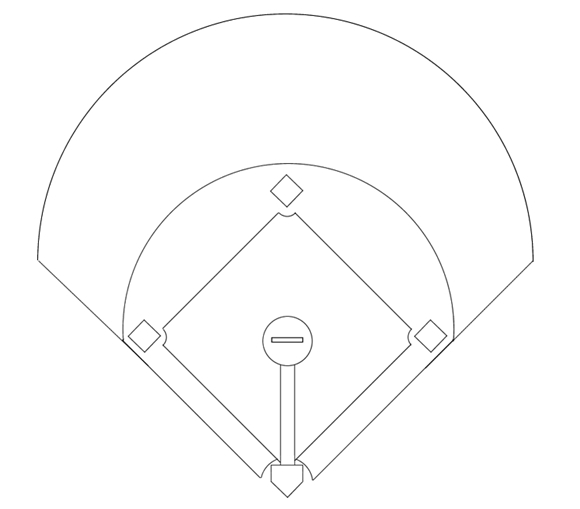 1
Pitcher
2
Catcher
8
3
1e Baser
4
2nd Baser
5
3rd Baser
6
Short Stop
7
9
7
Left Fielder
6
4
8
Center Fielder
9
Right Fielder
5
3
1
Base hit in center field.Runner on third scores.
2
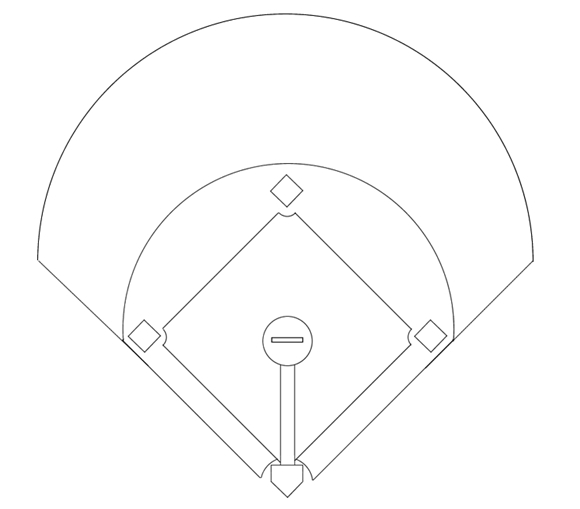 1
Pitcher
2
Catcher
8
3
1e Baser
4
2nd Baser
5
3rd Baser
6
Short Stop
7
9
7
Left Fielder
6
4
8
Fields the ball
9
Right Fielder
5
3
1
Batter rounds first base.
2
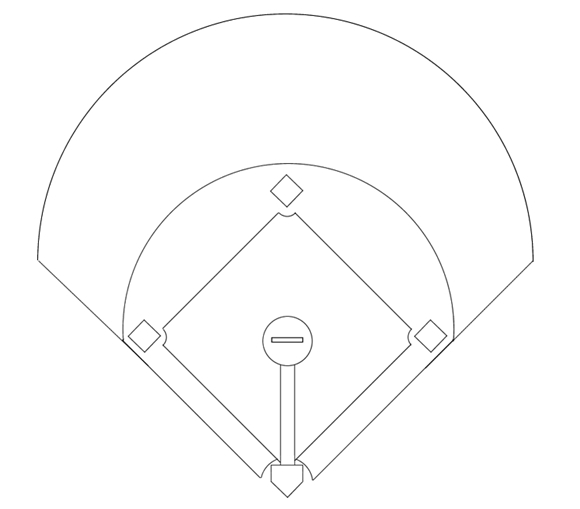 1
Pitcher
2
Catcher
8
3
1e Baser
4
2nd Baser
5
3rd Baser
6
Short Stop
7
9
7
Left Fielder
6
4
8
Fields the ball
9
Right Fielder
5
3
1
Batter rounds first base.Runner rounds second base.
2
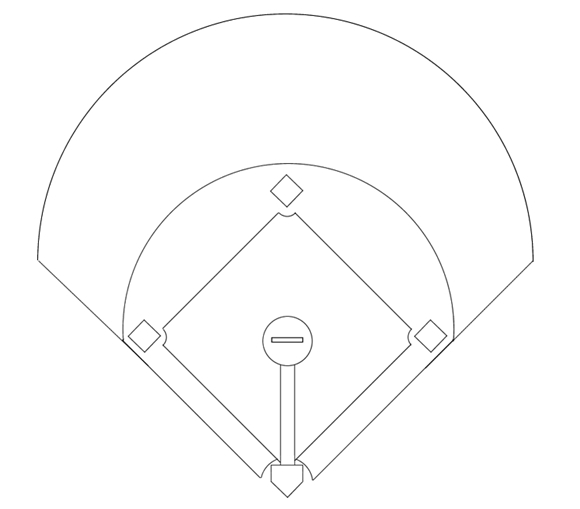 1
Pitcher
2
Catcher
8
3
1e Baser
4
2nd Baser
5
3rd Baser
6
Short Stop
7
9
7
Covers 8
6
4
8
Fields the ball
9
Covers 8
5
3
1
2
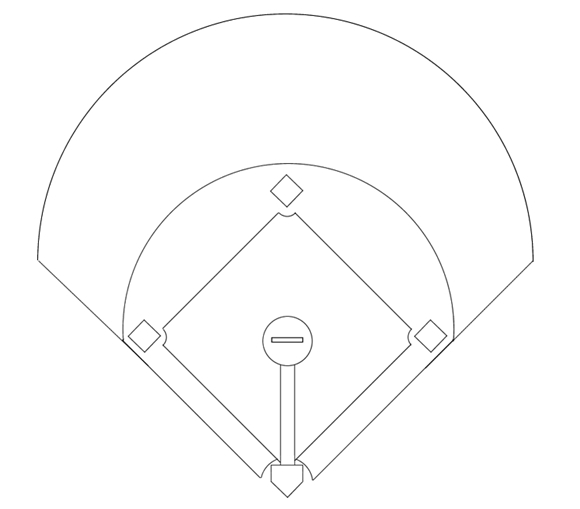 1
Pitcher
2
Catcher
8
3
1e Baser
4
2nd Baser
5
3rd Baser
6
Takes cutoff pos.
7
9
7
Covers 8
6
4
8
Fields the ball
9
Covers 8
5
3
1
2
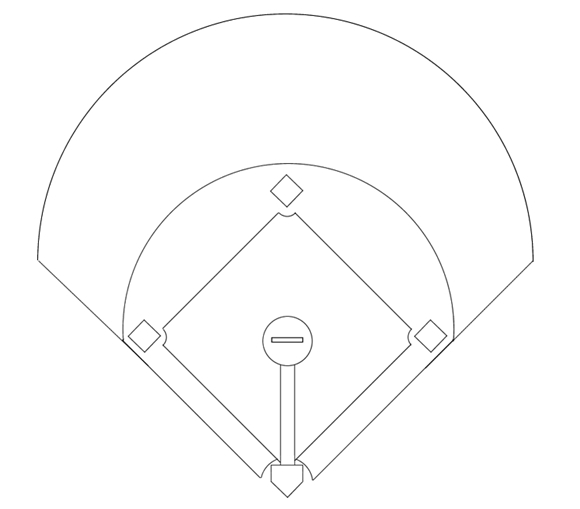 1
Pitcher
2
Catcher
8
3
1e Baser
4
2nd Baser
5
Takes 3rd Base
6
Takes cutoff pos.
7
9
7
Covers 8
6
4
8
Fields the ball
9
Covers 8
5
3
1
2
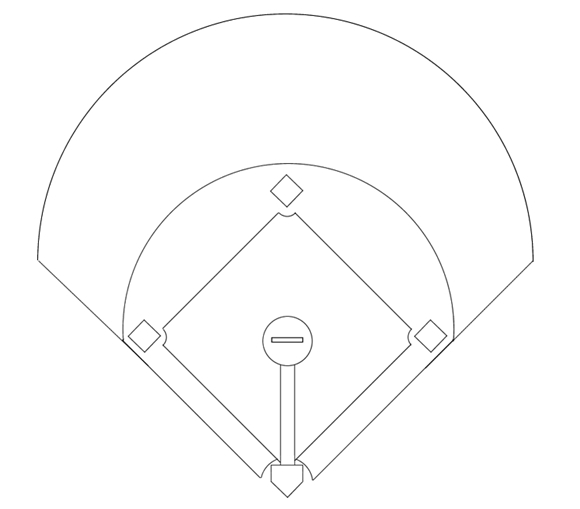 1
Pitcher
2
Catcher
8
3
1e Baser
4
Takes 2nd Base
5
Takes 3rd Base
6
Takes cutoff pos.
7
9
7
Covers 8
6
4
8
Fields the ball
9
Covers 8
5
3
1
2
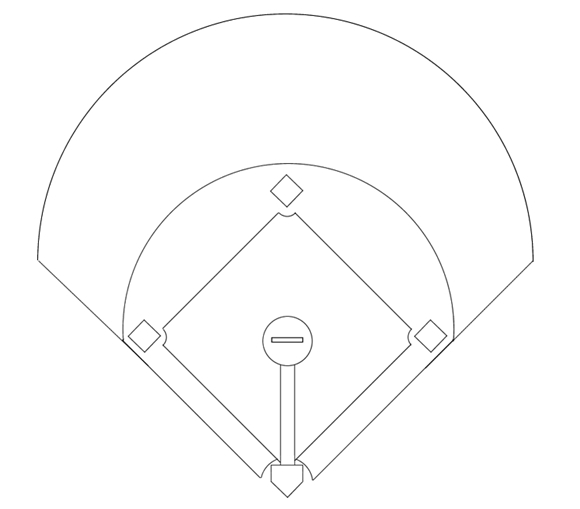 1
Covers 3rd base
2
Catcher
8
3
1e Baser
4
Takes 2nd Base
5
Takes 3rd Base
6
Takes cutoff pos.
7
9
7
Covers 8
6
4
8
Fields the ball
9
Covers 8
5
3
1
2
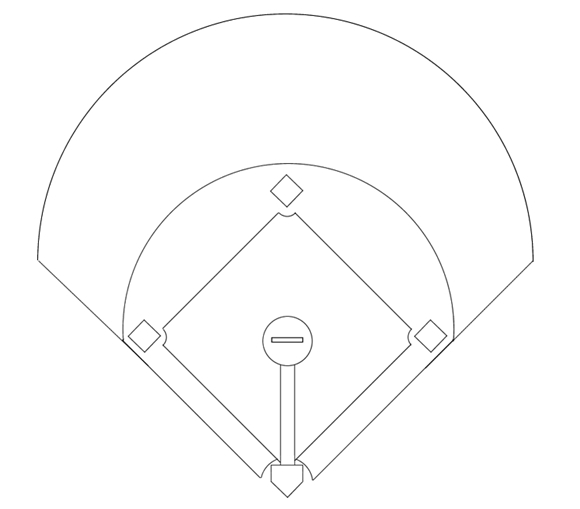 1
Covers 3rd base
2
Covers 2nd base
8
3
1e Baser
4
Takes 2nd Base
5
Takes 3rd Base
6
Takes cutoff pos.
7
9
7
Covers 8
6
4
8
Fields the ball
9
Covers 8
5
3
1
2 stays close to homeplate.
2
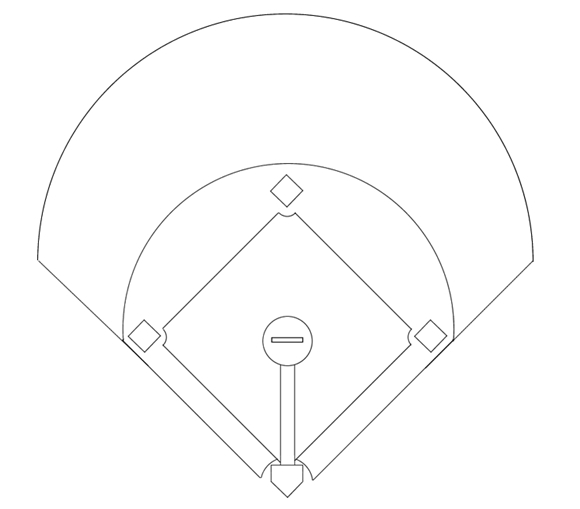 1
Covers 3rd base
2
Covers 2nd base
8
3
Takes 1st base
4
Takes 2nd Base
5
Takes 3rd Base
6
Takes cutoff pos.
7
9
7
Covers 8
6
4
8
Fields the ball
9
Covers 8
5
3
1
1 takes 2nd base if necessary.
2
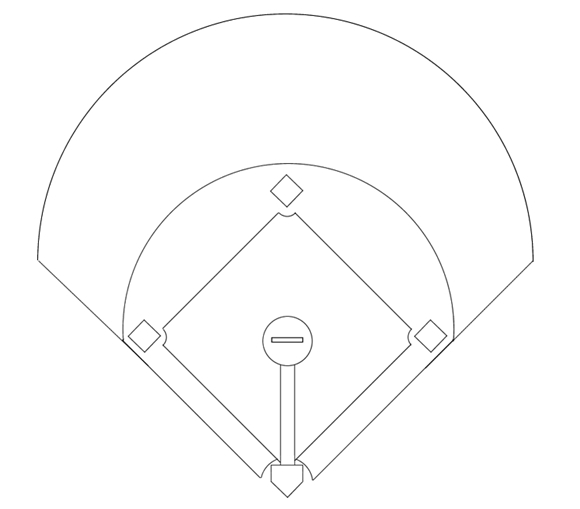 1
Covers 3rd base
2
Covers 2nd base
8
3
Takes 1st base
4
Takes 2nd Base
5
Takes 3rd Base
6
Takes cutoff pos.
7
9
7
Covers 8
6
4
8
Fields the ball
9
Covers 8
5
3
1
Runners decide to advancean extra base or to return.Runners keep an eye on thedefensive play: advance on the throw if possible
2
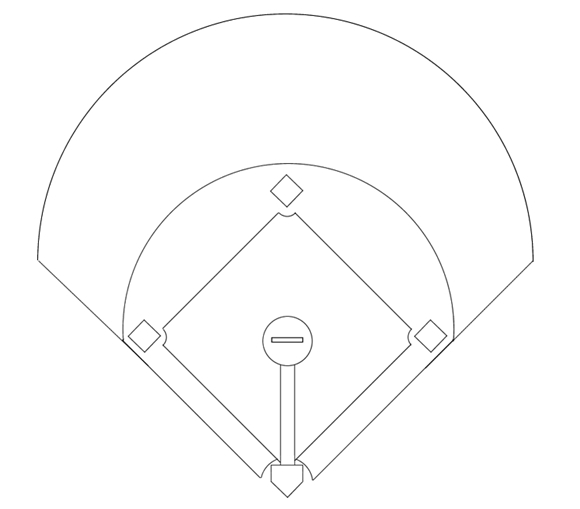 1
Covers 3rd base
2
Covers 2nd base
8
3
Takes 1st base
4
Takes 2nd Base
5
Takes 3rd Base
6
Takes cutoff pos.
7
9
7
Covers 8
6
4
8
Fields the ball
9
Covers 8
5
3
1
8 throws to 3rd base - via the cutoff.
2
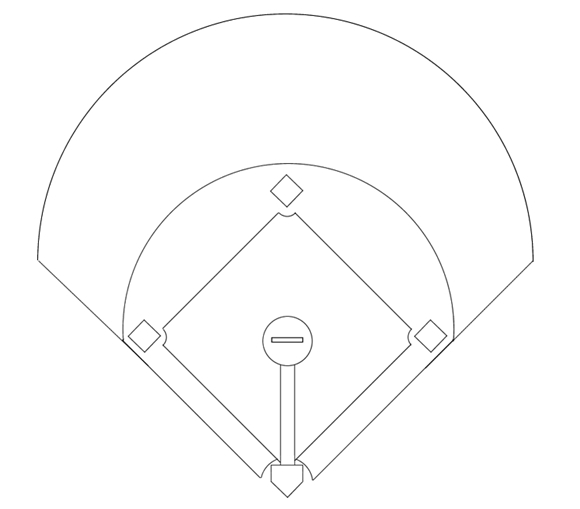 1
Covers 3rd base
2
Covers 2nd base
8
3
Takes 1st base
4
Takes 2nd Base
5
Takes 3rd Base
6
Takes cutoff pos.
7
9
7
Covers 8
6
4
8
Fields the ball
9
Covers 8
5
3
1
8 throws to 3rd base ...or to 4 if the runner took 
a lead and is returning.
2
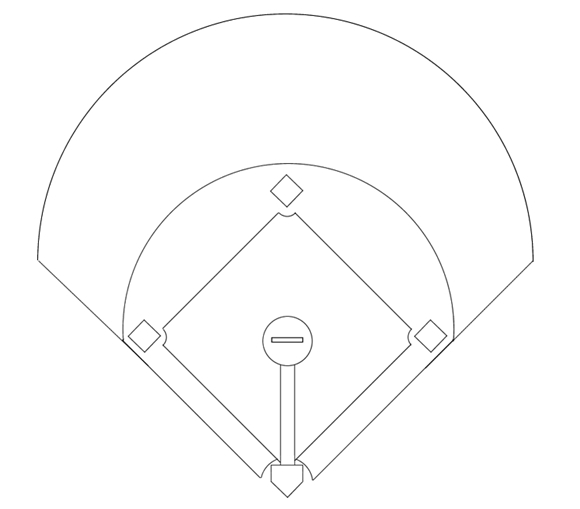 1
Covers 3rd base
2
Covers 2nd base
8
3
Takes 1st base
4
Takes 2nd Base
5
Takes 3rd Base
6
Takes cutoff pos.
7
9
7
Covers 8
6
4
8
Fields the ball
9
Covers 8
5
3
1
Never throw behind the runner if he's not returning.
The runner can still advanceon the throw.
2
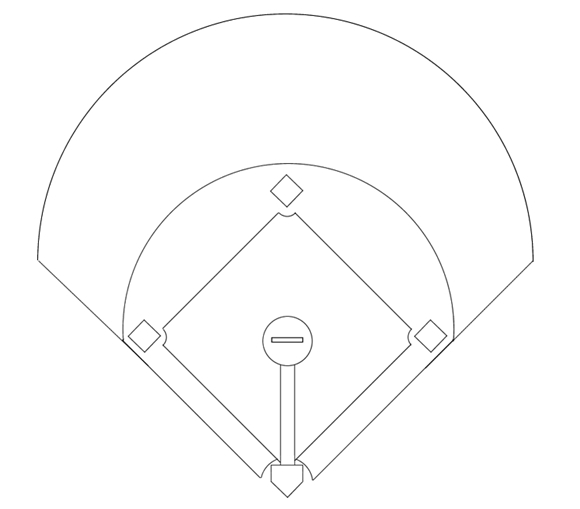 1
Covers 3rd base
2
Covers 2nd base
8
3
Takes 1st base
4
Takes 2nd Base
5
Takes 3rd Base
6
Takes cutoff pos.
7
9
7
Covers 8
6
4
8
Fields the ball
9
Covers 8
5
3
1
5 throws to 4, if the runner took a large lead and is returning to 2nd base.
9 moves to cover the throw.
2
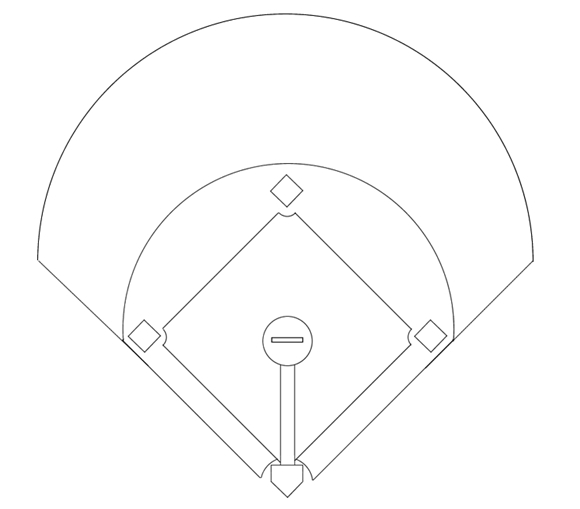 1
Covers 3rd base
2
Covers 2nd base
8
3
Takes 1st base
4
Takes 2nd Base
5
Takes 3rd Base
6
Takes cutoff pos.
7
9
7
Covers 8
X
6
4
8
Fields the ball
9
Covers 8
5
3
1
If so directed:6 cuts the ball and checks the runner
2
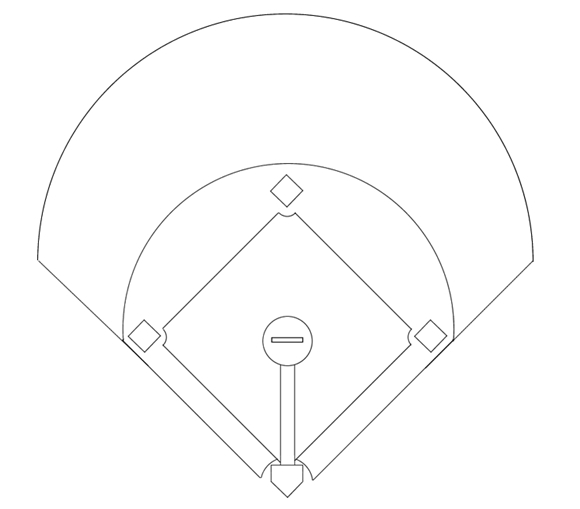 1
Covers 3rd base
2
Covers 2nd base
8
3
Takes 1st base
4
Takes 2nd Base
5
Takes 3rd Base
6
Takes cutoff pos.
7
9
7
Covers 8
X
6
4
8
Fields the ball
9
Covers 8
5
3
1
6 throws to 2nd, 3rd,or holds on to the ball.
2